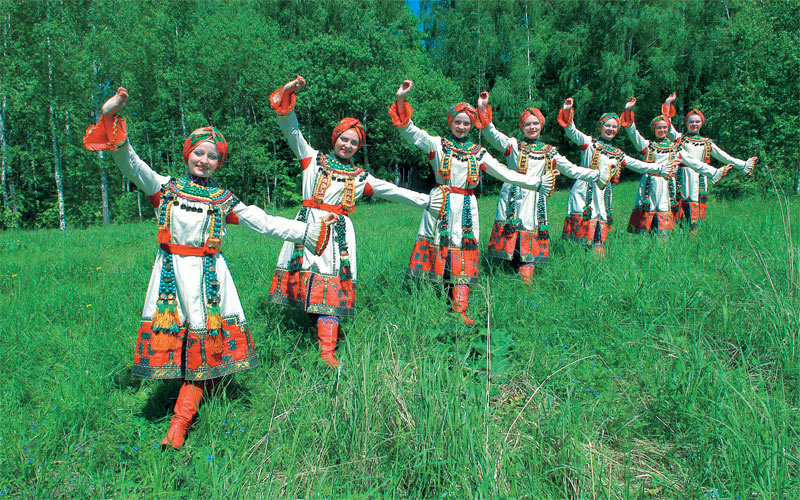 Мордва-народ с богатой историей
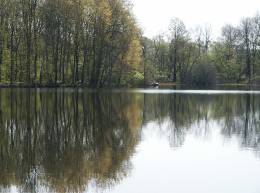 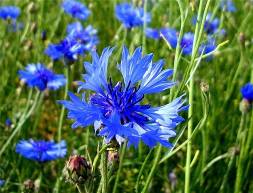 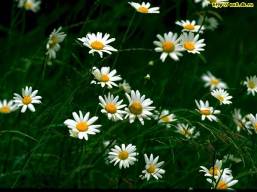 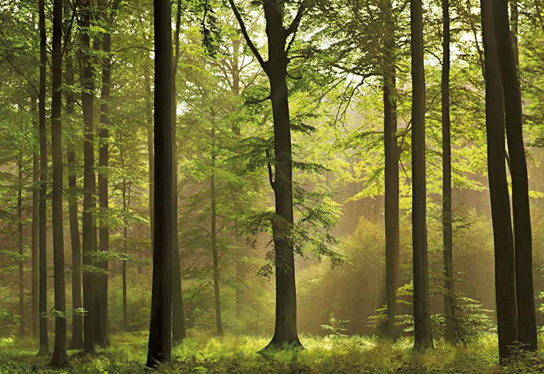 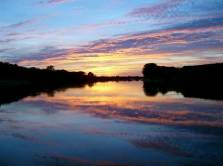 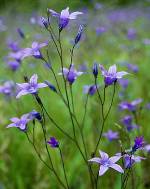 Мордовский край… 
Он не велик, но очень живописен. 
Луга с ромашками, васильками, колокольчиками, 
 реки и озера, леса, которые сказочны и величавы 
в любое время года. Этот край имеет свои достопримечательности — исторические, 
природные и культурные, которые в 
совокупности обогащают облик Мордовии многообразием красок и оттенков пейзажей, исторических преданий и национальных
 особенностей.
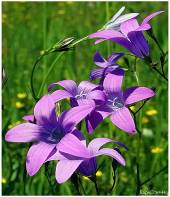 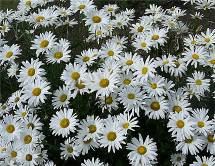 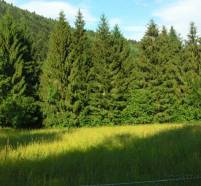 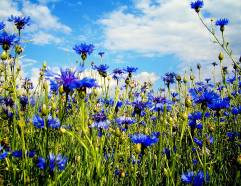 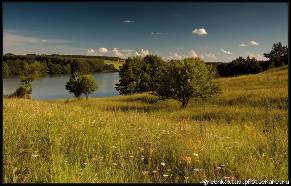 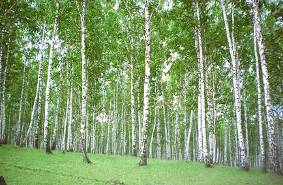 Мордва– народ, состоящий из двух основных этнических групп.
Западная группа, живущая в районе реки Мокши, которую и называют мокша, и восточная в долине реки Суры - эрзя. 
		Название "мордва" - иранское по происхождению. Имеет аналогичные формы в древнеиндийском и авестийском языках, означает "человек", "мужчина". 
		Мордва говорит на двух мордовских языках : мокшанском и эрзянском. Оба эти языка относятся к волжской языковой группе уральской языковой семьи.
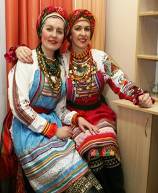 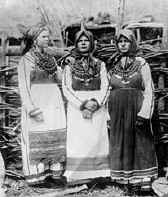 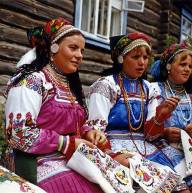 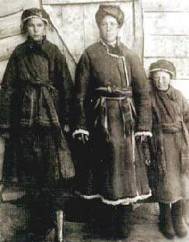 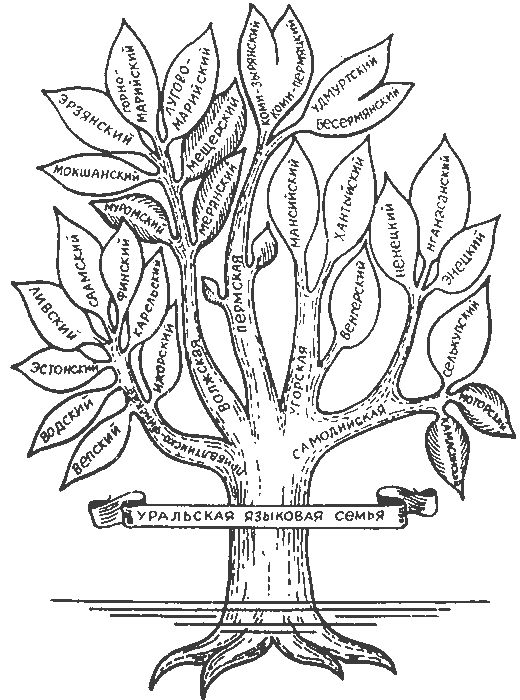 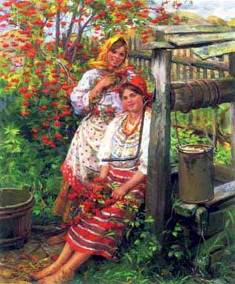 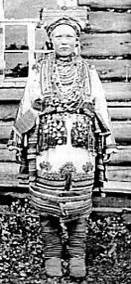 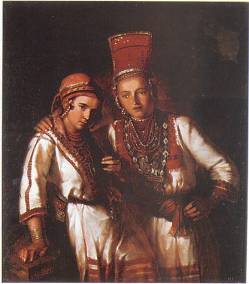 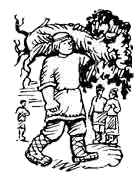 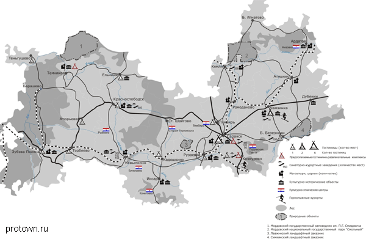 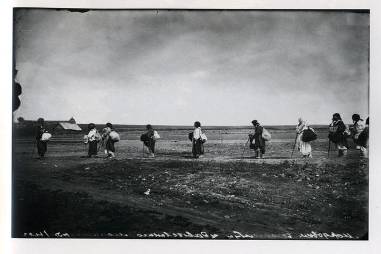 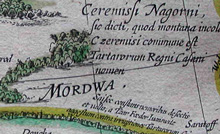 Территория расселения мордовских племен в первом тысячелетии нашей эры включала долины рек Оки, Волги (среднее течение), Цны, Мокши, и Суры. 
	На юге граница мордвы совпадала приблизительно с естественным рубежом леса и степи, на востоке не заходила дальше правого берега Волги. 
	Северная граница доходила до устья Оки, 
западная – до Среднего Поочья.
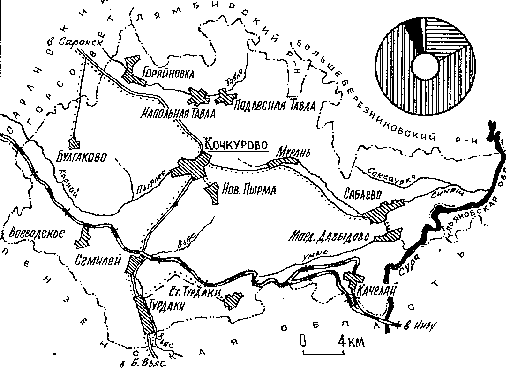 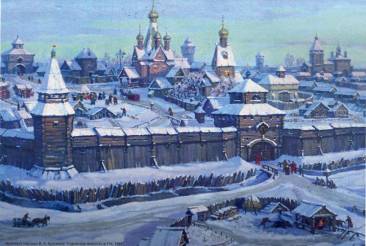 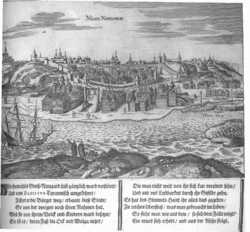 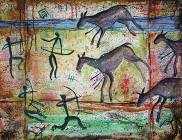 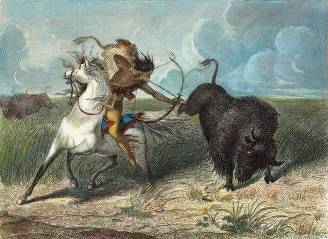 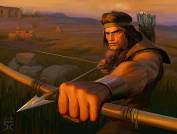 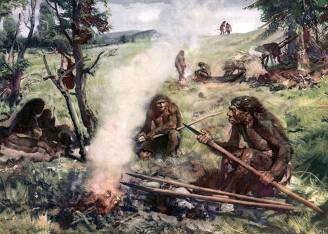 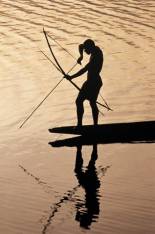 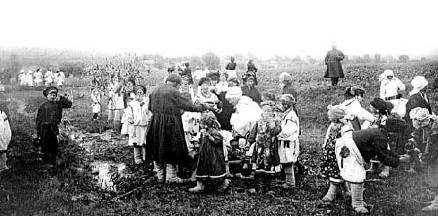 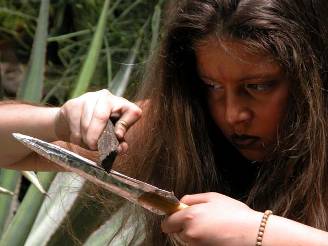 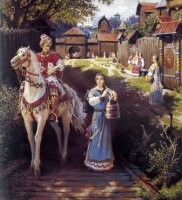 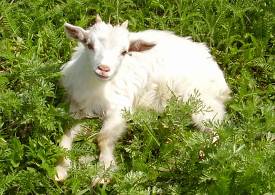 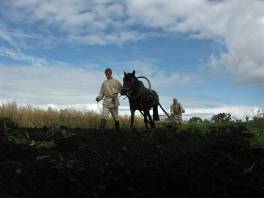 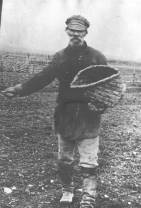 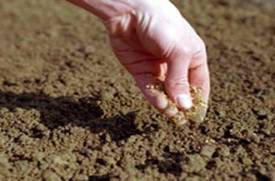 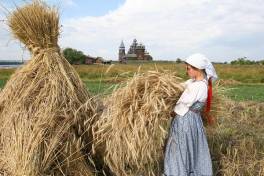 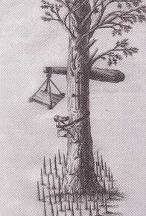 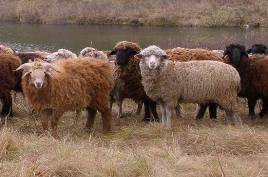 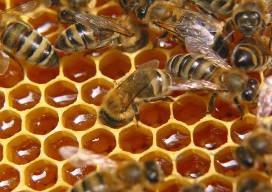 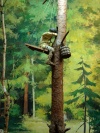 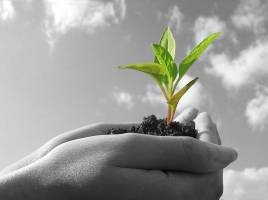 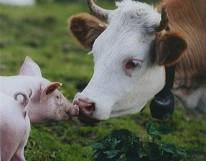 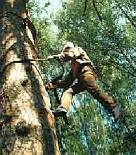 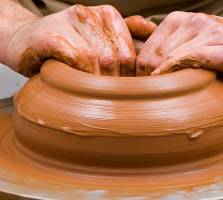 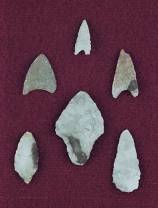 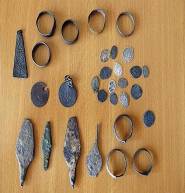 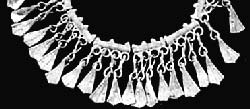 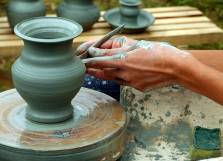 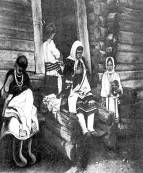 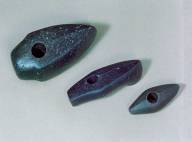 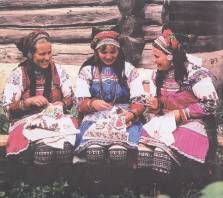 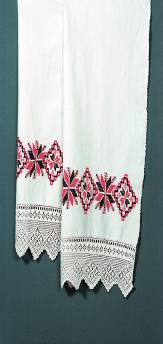 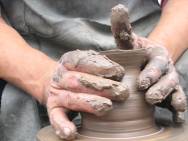 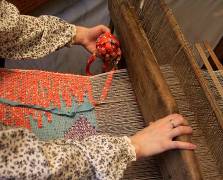 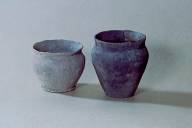 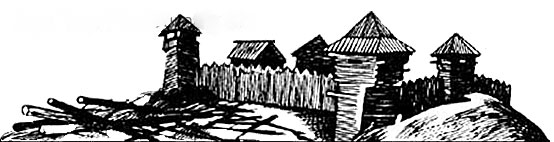 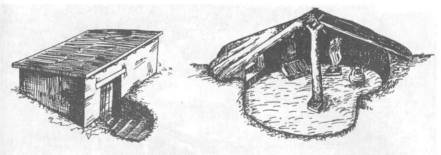 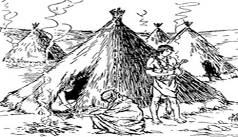 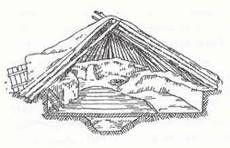 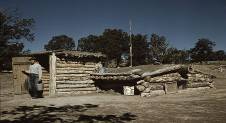 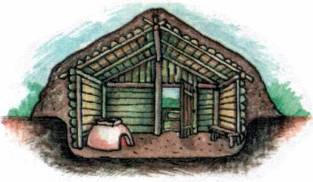 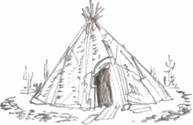 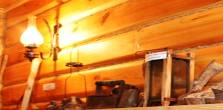 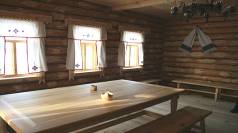 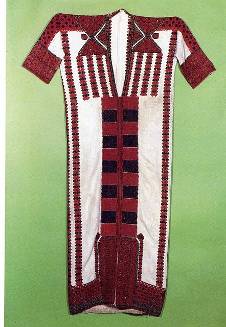 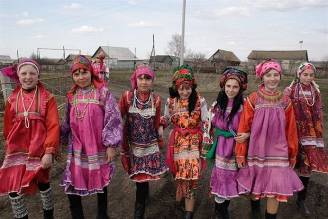 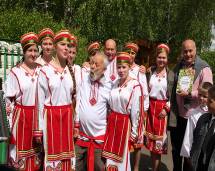 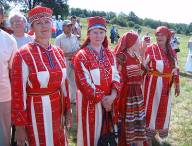 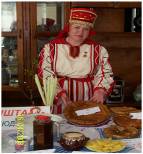 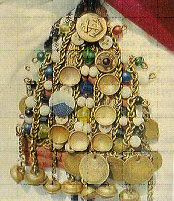 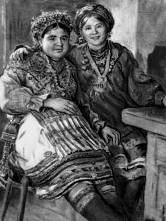 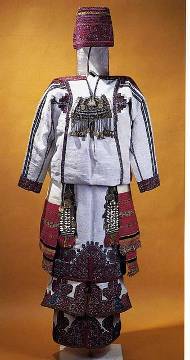 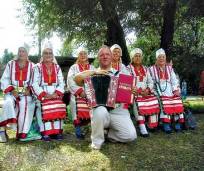 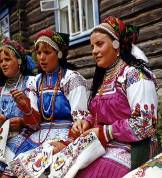 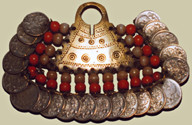 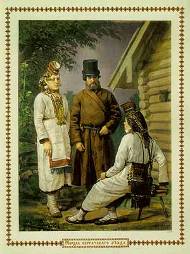 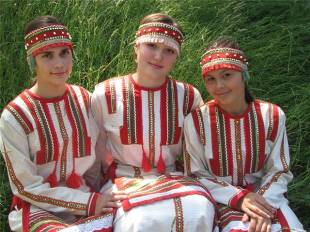 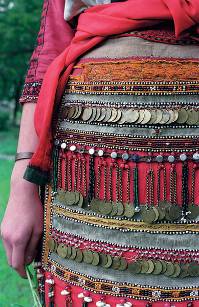 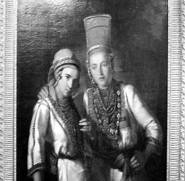 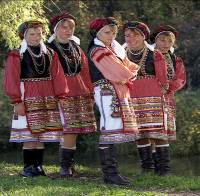 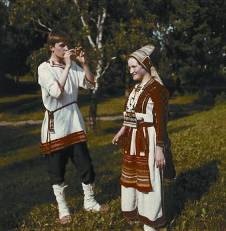 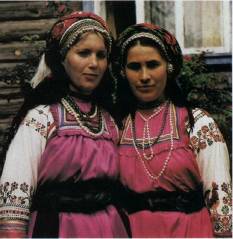 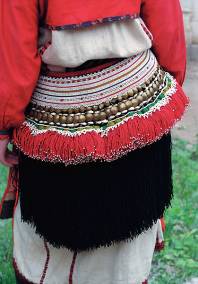 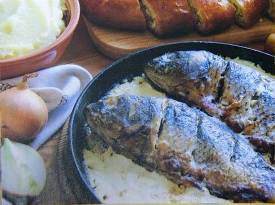 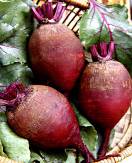 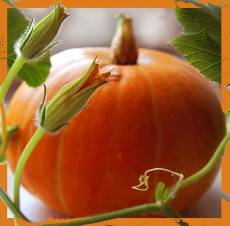 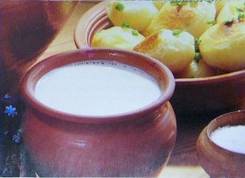 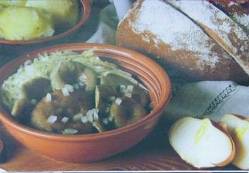 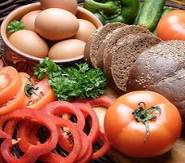 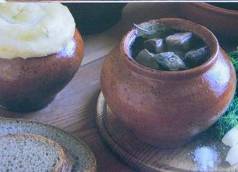 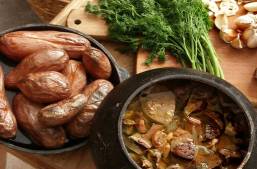 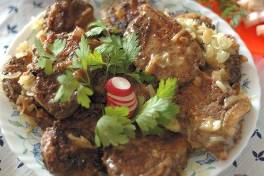 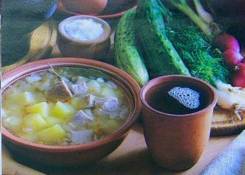 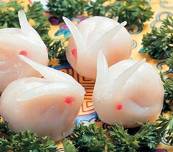 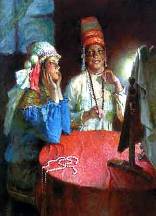 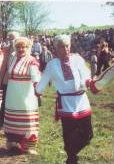 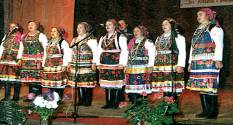 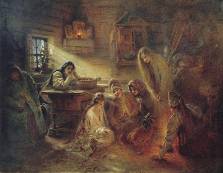 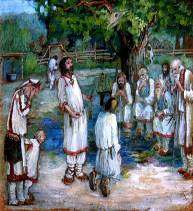 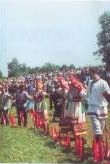 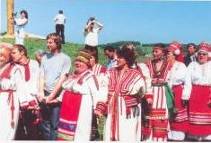 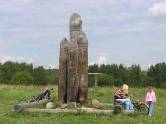 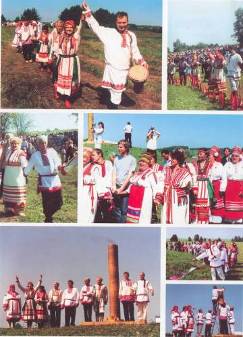 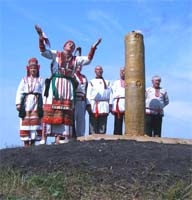 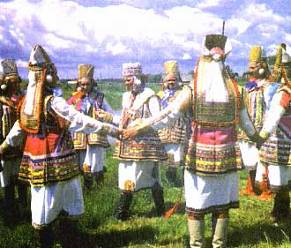 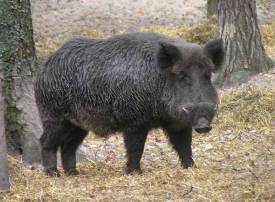 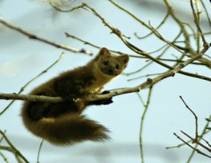 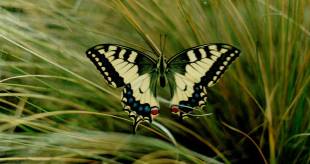 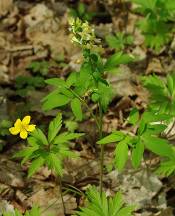 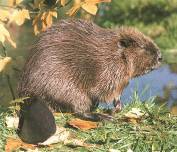 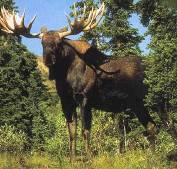 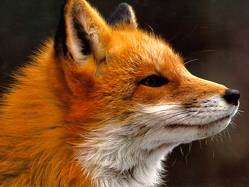 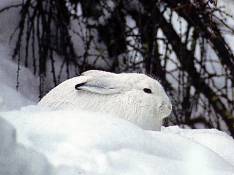 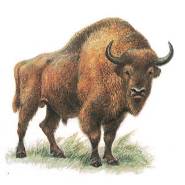 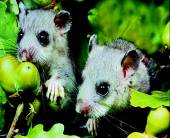 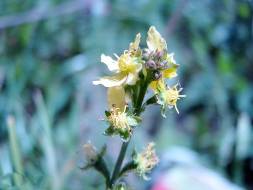 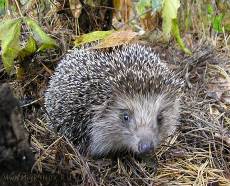 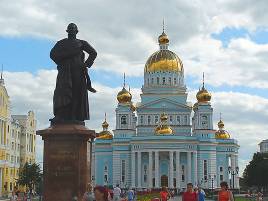 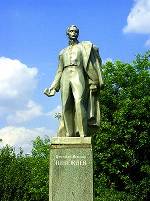 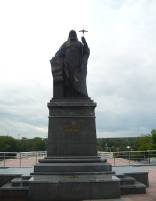 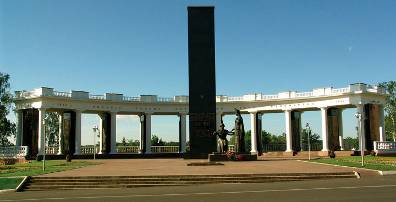 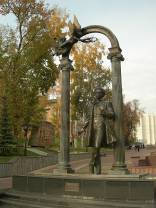 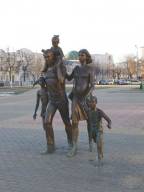 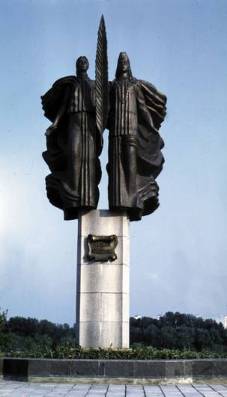 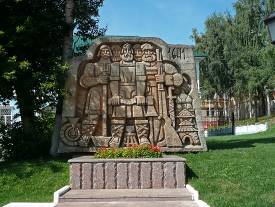 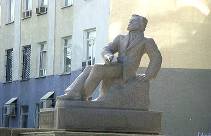 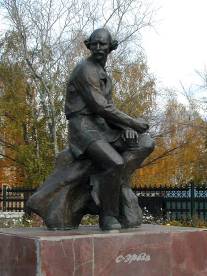 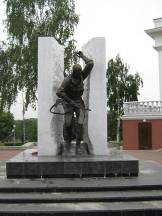 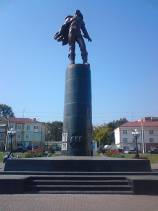 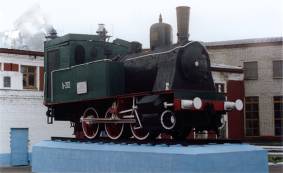 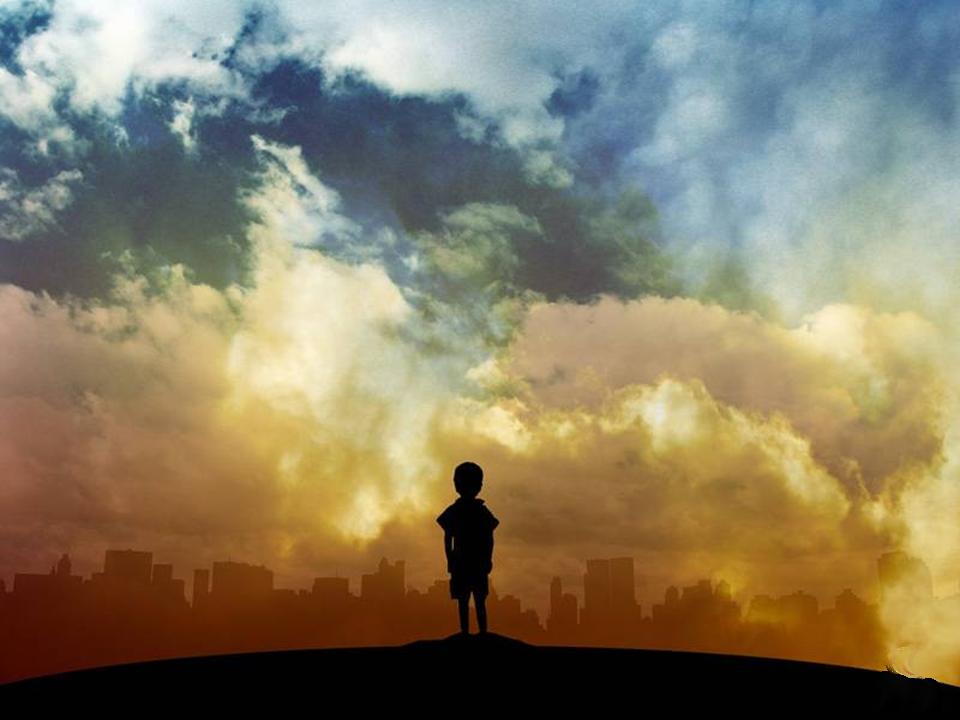 На широких просторах между Волгой и Уралом, в междуречье Оки и Суры раскинулась древняя земля Мордовия. 
	С далеких времен мордовский край навечно вошел в состав России. Около шести веков живут рядом, плечом к плечу, народы — братья — мордовский и русский. 
	Богата  Мордовия кладовыми своей земли, зверями и птицами. Неширокой полосой протянулась с запада на восток зеленая Мордовия. Зеленая на карте, зеленая в действительности. Посреди славянского моря — островок звучных мордовских названий: Явас, Потьма, Лямбирь. Россия всегда славилась своими просторами и широкой душой русского человека. И Мордовия в этом отношении не исключение.
	 А если вы хотите окунуться в атмосферу древности, почувствовать себя настоящим первобытным человеком, опять же, Мордовия — это то, что вам нужно!
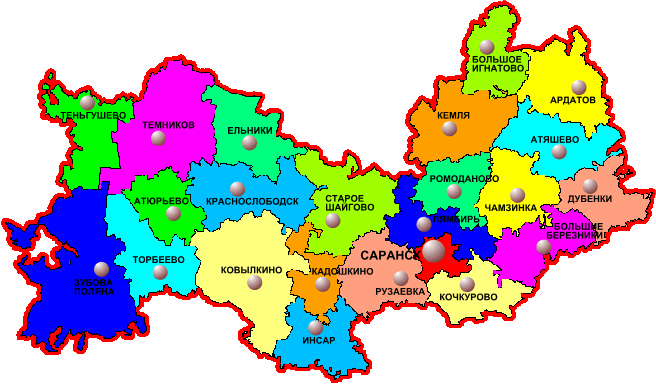 Народ жив, пока жива его национальная Культура:
 язык, искусство, традиции, обычаи, легенды и, 
конечно же, духовность…
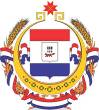 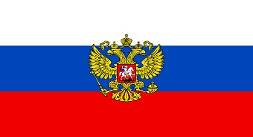 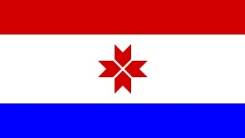 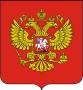 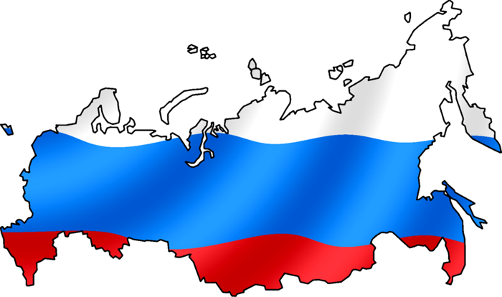